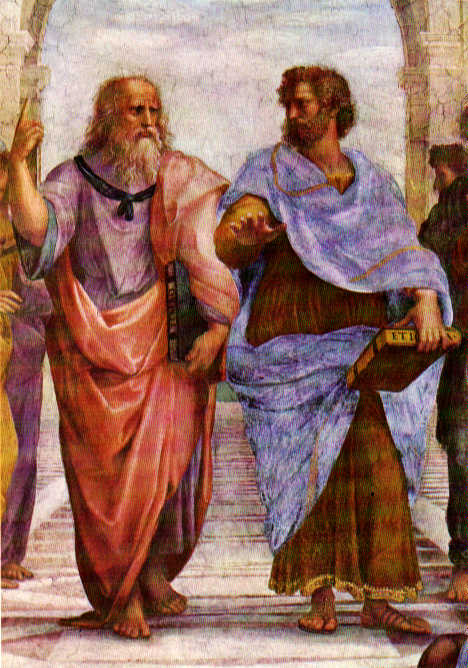 Order in the Cosmos:

how

 Babylonians and Greeks

rationalized the heavens
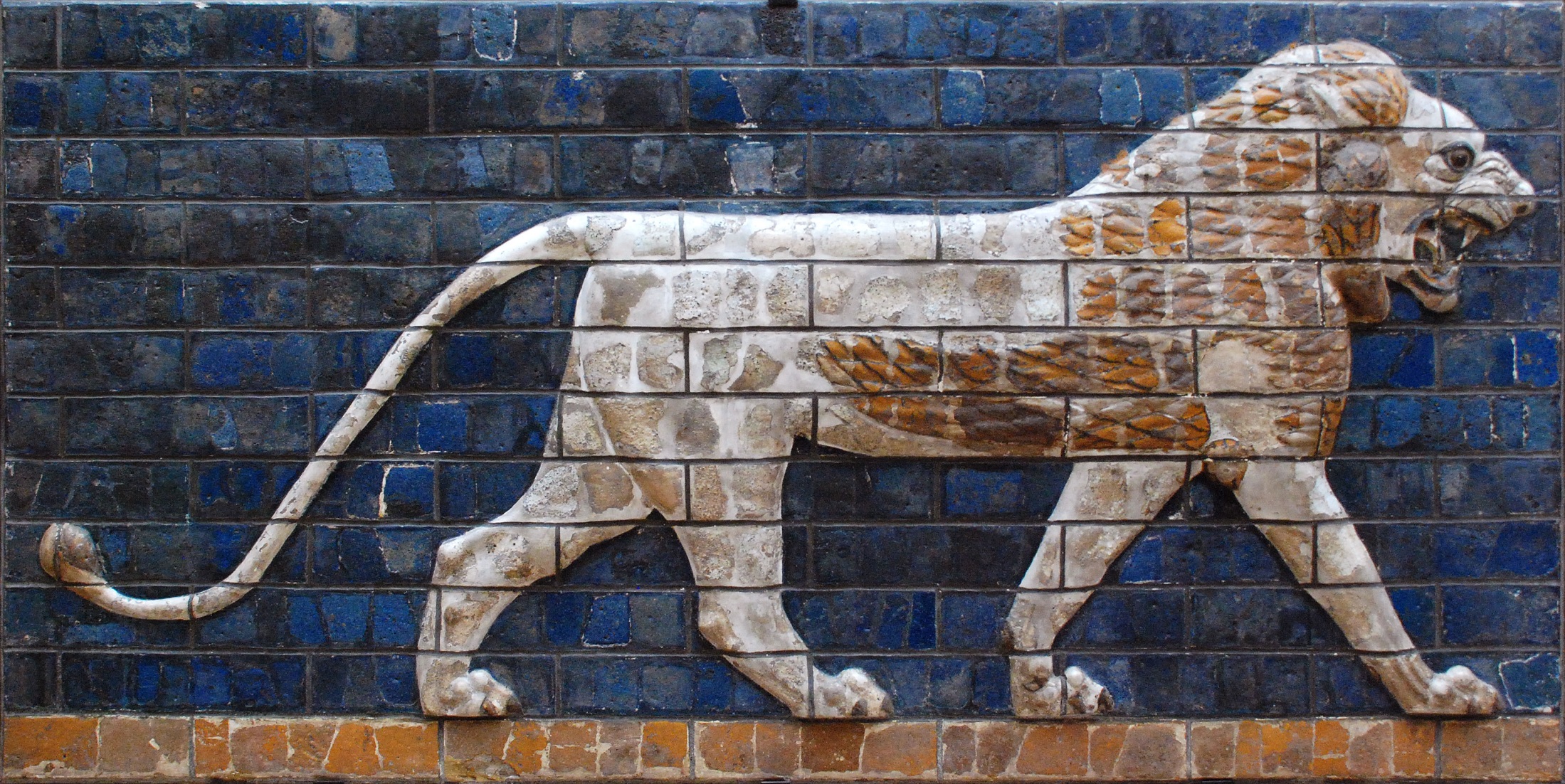 Babylonians                                        Astronomers  of  Antiquity
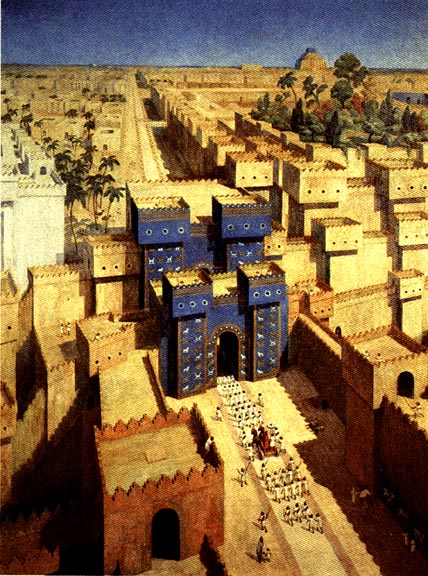 Babylonian  Astronomy
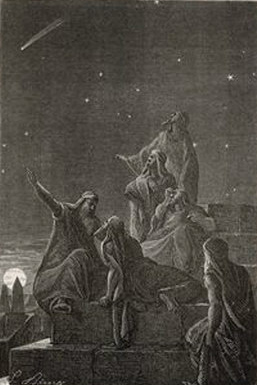 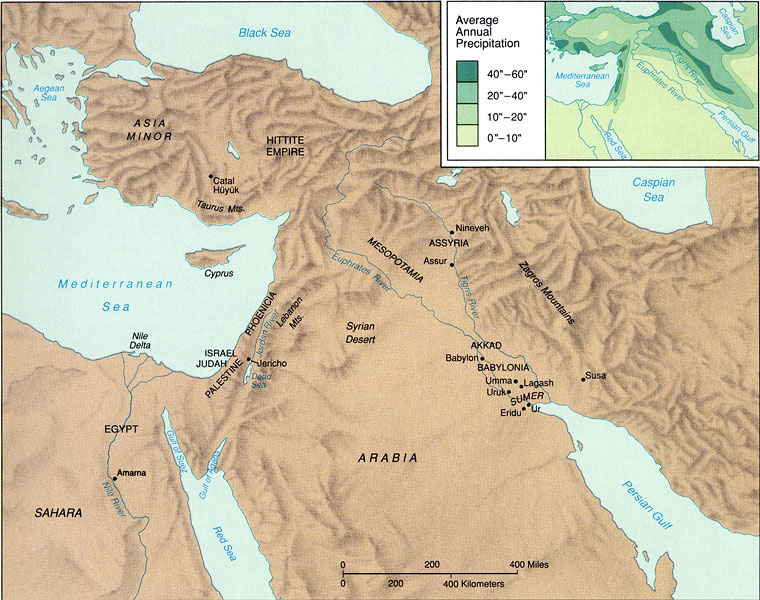 Mesopotamia        =      “land of two rivers”
land between the rivers Euphrates & Tigris
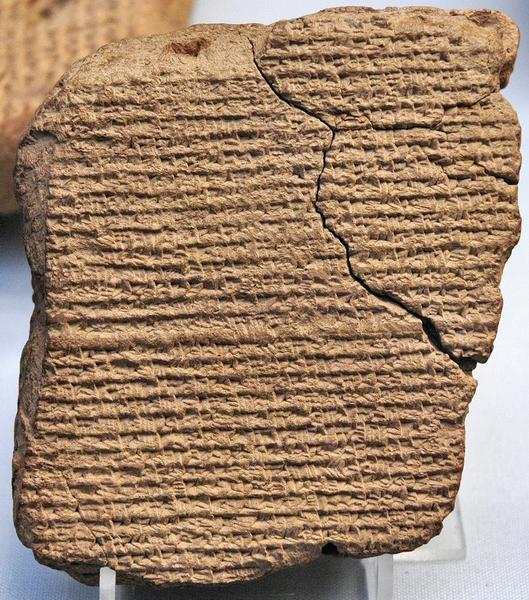 Babylonian  Astronomy
Two distinct periods of flowering:

Old Babylonian astronomy:
     during and after  
      First Babylonian dynasty  (Hammurabi)       1830-1531 BCE
  
New Babylonian/Chaldean  astronomy:      
      Neo-Babylonian         (Nebuchadnezzar)         626-539 BCE
       Medo-Persian                                                           539-331  BCE
       Seleucid                                                                      335-141  BCE
       Parthian                                                              129 BCE-224 AD
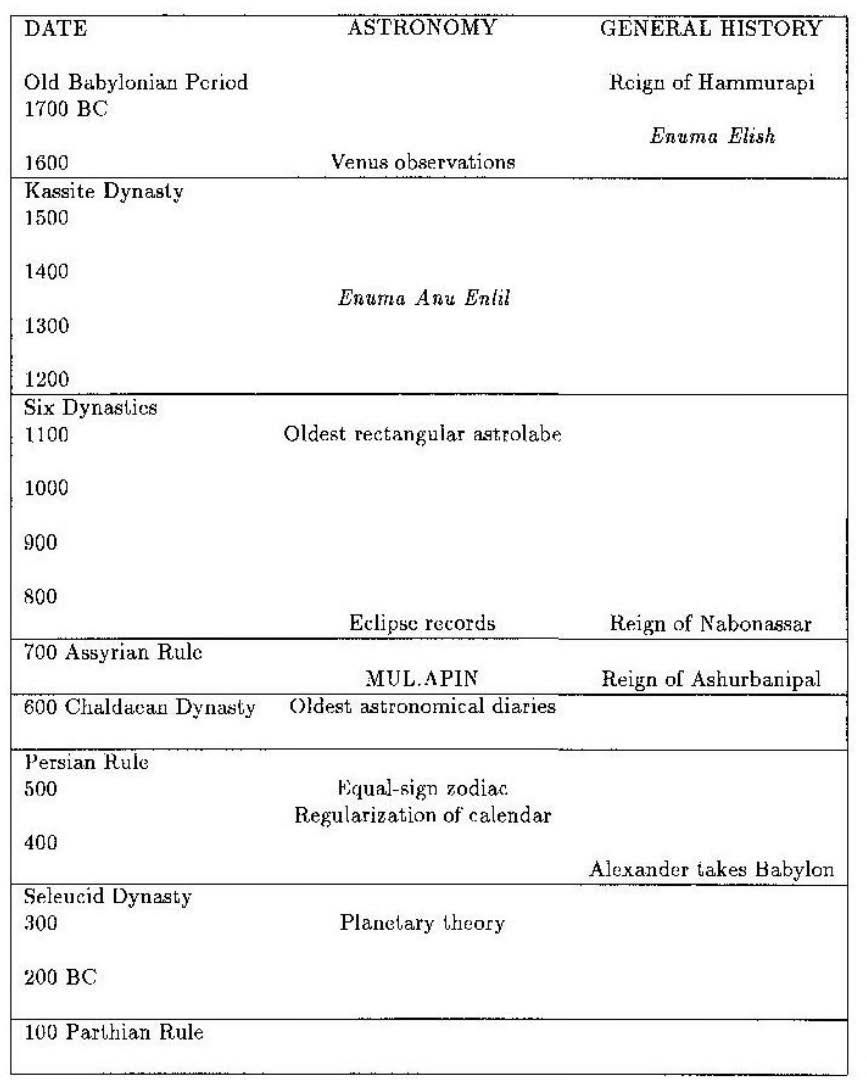 Babylonian      Astronomy
timeline
Babylonian astronomy

Evans 1998
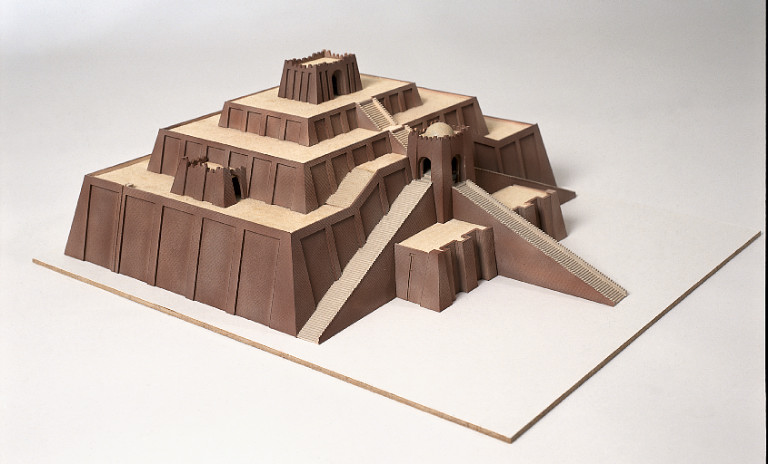 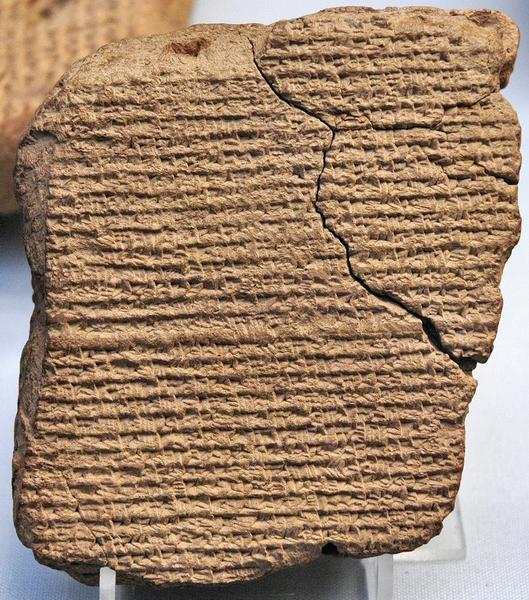 Babylonian  Astronomy
Babylonian  Astronomers:

   most  consistent, systematic  and thorough 
    astronomical observers of   antiquity

   First to recognize periodicity astronomical phenomena (e.g.  eclipses !),     
    and apply mathematical techniques for predictions

   Systematically observed and recorded the heavens:
         - Records spanning many centuries (> millennium)
         - Archives  of cuneiform  tablets
         - Famous  Examples:

            Enuma Anu Enlil         68-70  tablets           Kassite period (1650-1150) 
                                                      tablet 63:                   Venus tablet of Ammisaduga
            MUL.APIN                                                          700 BCE  
                                                                                           oldest copy:        686 BCE
Astronomical   Texts
Several types of astronomical texts 
      in Babylonian  astronomy.

Four principal types:

      1)  astronomical diaries
      2)  goal year texts
      3)  ephemerides
      4)  procedure texts

Ephemerides:
      - listing of positions of planets and 
        their meaning 
        (eg. extreme points retrograde path)
      -  predictive: positions based on 
          calculations (based on scheme)
      -   ephemerides for Moon
      -   ephemerides for  planets

 Procedure texts:     
       description of  procedure(s)
       to calculate ephemerides
      
  
-
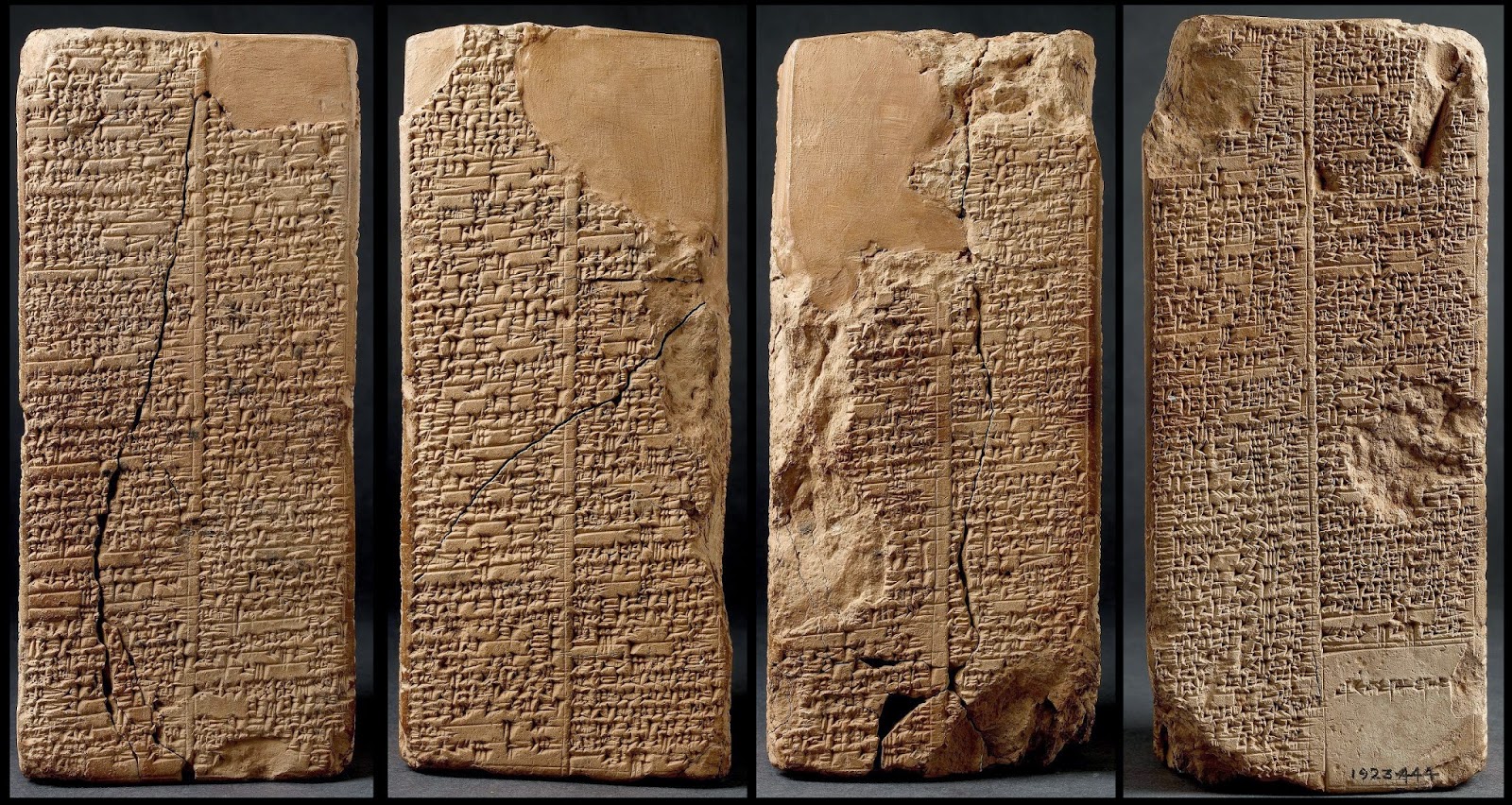 ENUMA ANU ENLIL
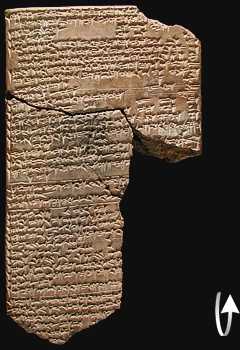 Old text, probably Kassite period
       (1595-1157 BCE)


A major series of 68 or 70 tablets 
dealing with Babylonian astrology. 

bulk is a substantial collection of omens, estimated to number between 6500 and 7000, 

interpreting a wide variety of celestial and atmospheric phenomena in terms relevant to the king and state
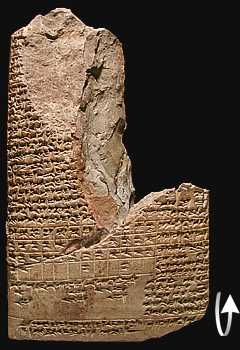 ENUMA ANU ENLIL
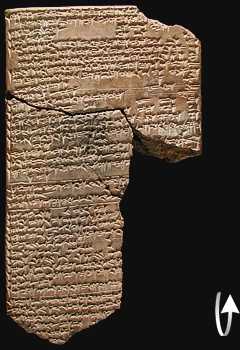 2. If with it a cloudbank lies on the right of the sun: 
     the trade in barley and straw will expand. 

3. If with it a cloudbank lies to the left of the sun:    
    misfortune 

4. If with it a cloudbank lies in front of the sun: 
    the king of Elam [will die]
 
5. If with it a cloudbank lies behind the sun: 
    the king of the Gutians [will die] 

6. If in Pit babi the sun is surrounded by a halo in 
    the morning: there will be a severe heat in the 
    country and the Lamashtu-demon will attack the     
    country. 

7. If with it a cloudbank lies to the right of the sun: 
    the king of Eshnunna will die. 

8. If with it a cloudbank lies to the left of the sun: the 
    king of Subartu will die and his dynasty will come 
    to an end. 

9. If with it a cloudbank lies in front of the sun: the 
    rains from heaven (and) the floods from the 
    depths will dry up.
 
10. If with it a cloudbank lies behind the sun: the 
    harvest of the land will not be brought in.
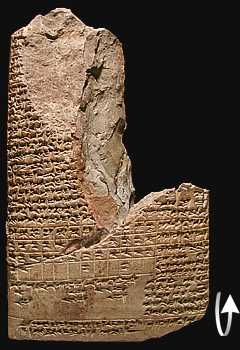 MUL.APIN
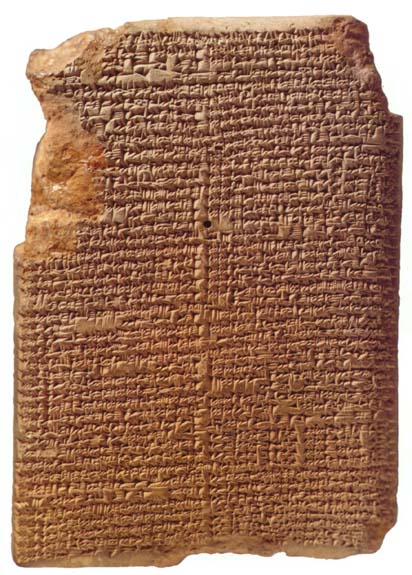 Around 700 BCE,
after king Nabonassar

- summary of astronomical knowledge
  (Neugebauer)
- Parapegma (Evans)



Catalogue of stars & constellations

Schemes 
      heliacal risings/settings planets

Measurements lengths daylight

66 stars
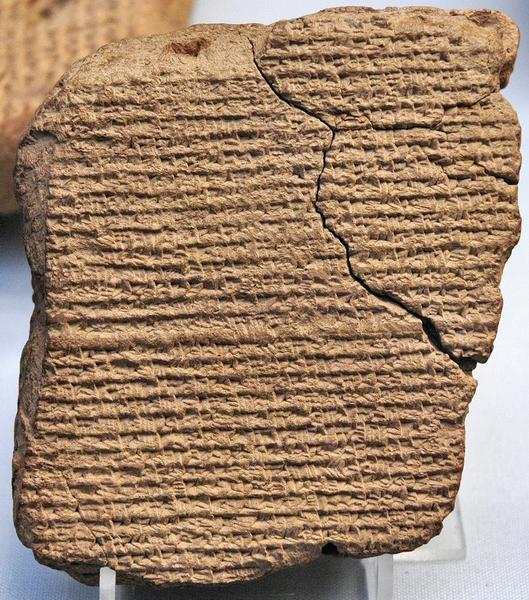 Chaldean  Astronomy
Most  Chaldean  astronomers  strictly concerned with ephemerides, 
     not with theoretical models

    Predictive  planetary  models  empirical,  
     usually sophisticated arithmetical/numerical  schemes

    Models do  not involve   geometry & cosmology    (that’s the Greeks !) 

     Discovery  (lunar & solar) eclipse cycles  & Saros period
Babylonian  Astronomy
Lasting  Astronomical  Influence:
  
     Constellation  Names

     Zodiac

     Degree  -  unit angle

     Sexagesimal number system:
          circle:      360 degrees
          degree:     60 minutes 

          place value number system
          (crucial for Greek science !)

     Eclipse Observations & Periods

     Synodic, Siderial, Draconic, Anomalistic
      months

      and …
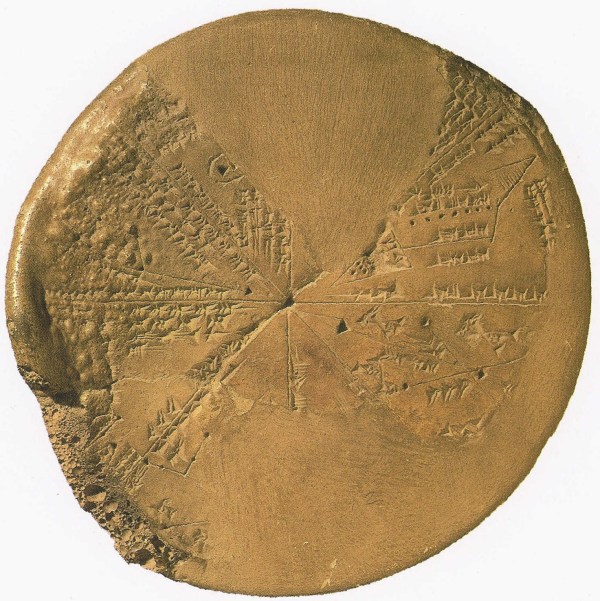 Magi:   Chaldean Astronomers
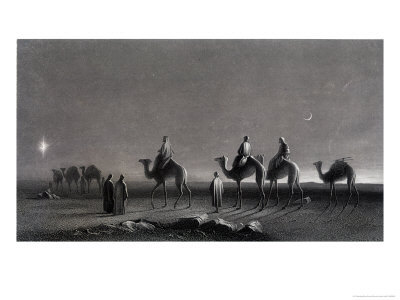 Babylonian  Astronomy
Transmission:
  
      Transfer of Babylonian astronomical 
       knowledge essential for Hellenistic 
       astronomy

       Alexander the Great:

                                orders  translation  
                                astronomical records, 
                                under supervision 
                                Callisthenes of Olynthus,

                                 to be sent to his uncle
                                 Aristoteles

                               Direct Contacts:
                                      e.g.  Hipparchus
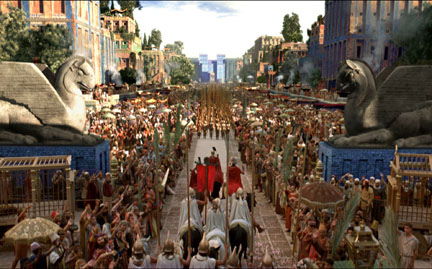 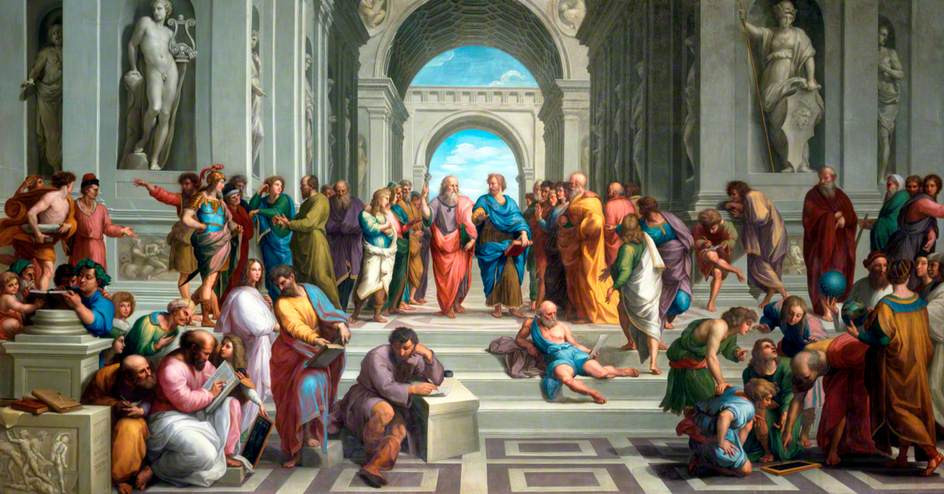 Reason & the CosmosGreek Cosmology
Timeline & OverviewGreek Cosmology
8th Century BCE: mythical cosmology
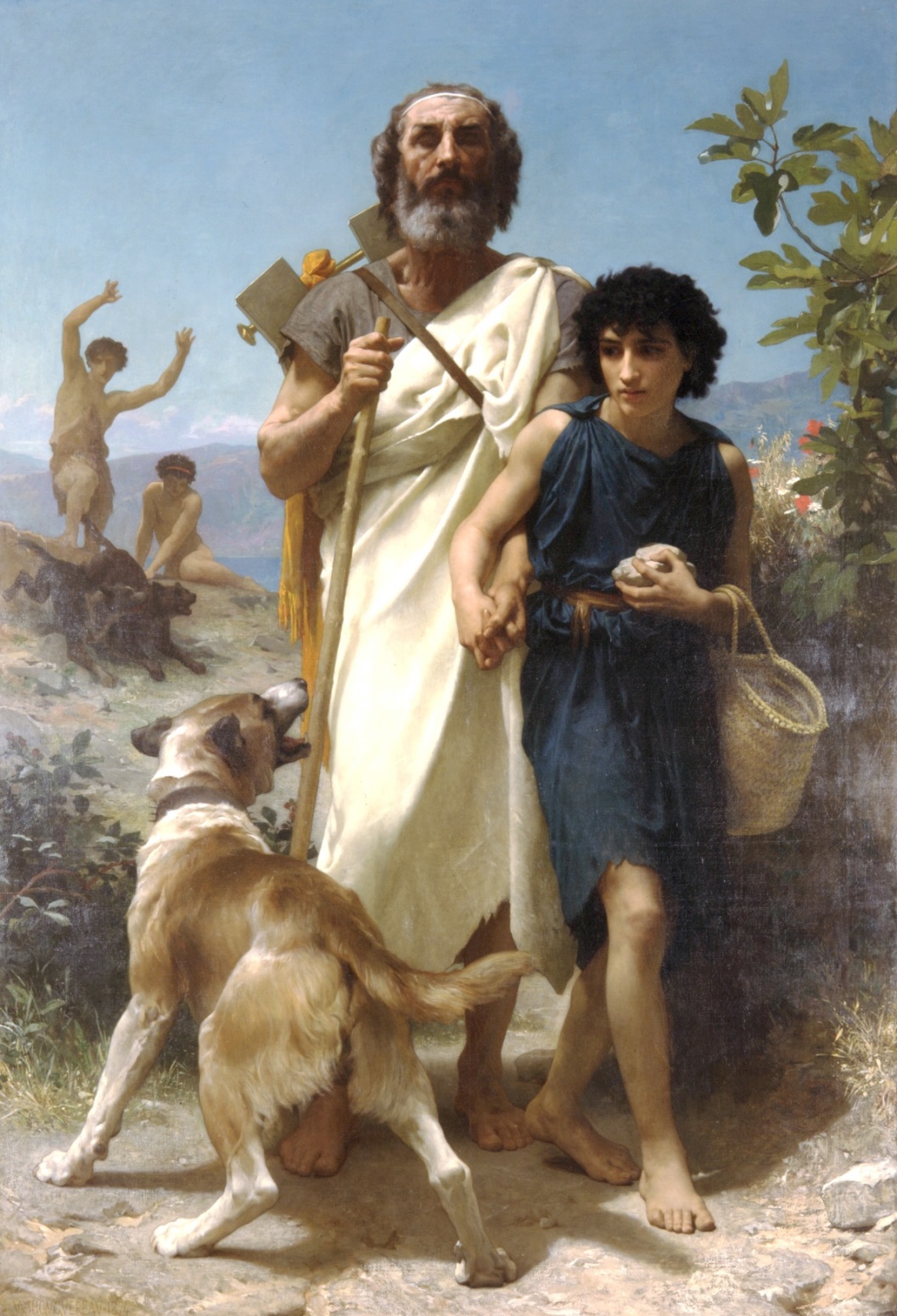 Homerus and guide
W-A Bouguereau
6th Century BCE: Pre-Socratic Ionian Natural Philosophers
Homerus and guide
W-A Bouguereau
5th Century BCE: Pre-Socratic Natural Philosophers
Homerus and guide
W-A Bouguereau
4th Century BCE:from Plato to Aristoteles
Homerus and guide
W-A Bouguereau
3rd Century BCE – 1st Century AD:the Hellenistic Scientific Revolution
Homerus and guide
W-A Bouguereau
IoniaNatural Philosophers
Ionia, 6th century B.C.
Phase transition in human history:   
        the mythical world obsolete
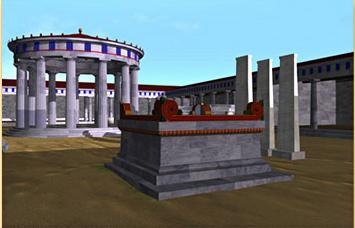 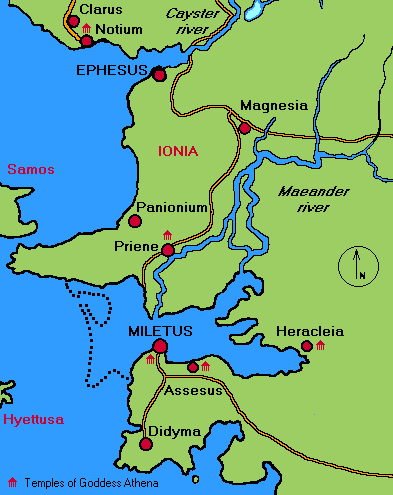 … the Ionian coast, 6th century B.C.,
 regularities and symmetries in nature 
 recognized as keys to the cosmos …
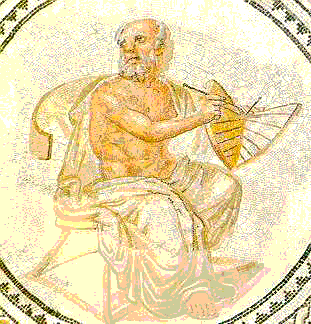 Pythagoras
Anaximander
Miletus
Mathematics as natural language of cosmos
   Physical cosmos modelled after ideal form, 
    	   encrypted in concepts of geometry

 … Anaximander of Miletus:     the Apeiron
     Pythagoras of Samos:           music of spheres
     Plato:                                       Platonic solids
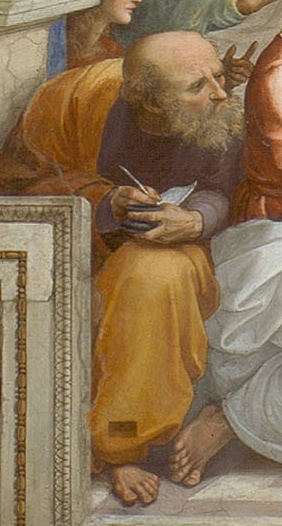 Anaximanderthe First Cosmologist  (Miletus,  610-546 BCE)
Cartography of Anaximander
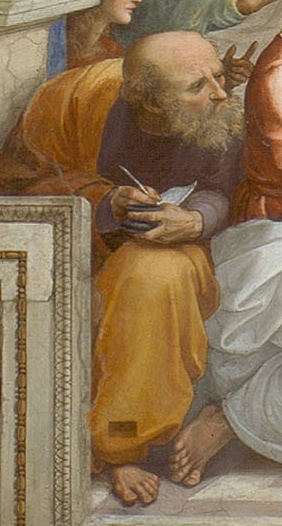 Anaximanderthe First Cosmologist  (Miletus,  610-546 BCE)
Cosmology of Anaximander:
Earth floats free without falling
Karl Popper:
      “one of the most boldest, most     
        revolutionary, and most portentous ideas 
        in the whole history of human thinking”
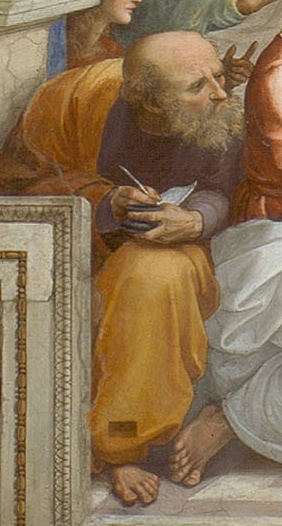 Anaximanderfounder scientific
Astronomy and Cosmology  (Miletus,  610-546 BCE)
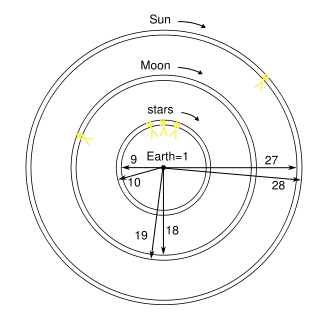 Cosmology Anaximander
heavenly sphere is a ring of fire 
invisible, surrounded by fog
Heavenly bodies part of ring, visible through openings through fog. 
ring for the Moon
ring for the  Sun
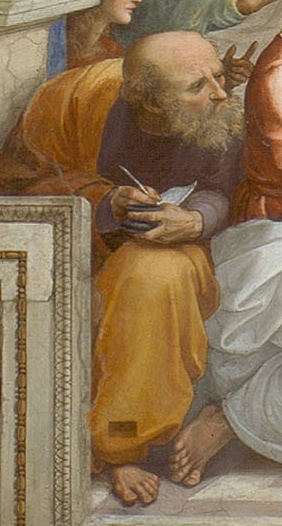 Anaximanderfounder scientific
Astronomy and Cosmology  (Miletus,  610-546 BCE)
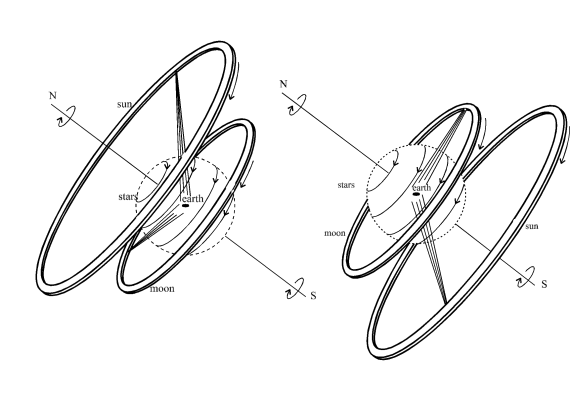 Daytime in summer
Nighttime in winter
Cosmology Anaximander
Ring model could not explain all observations
Anaximander preferred symmetry & number 3
diameter Sun ring     = 27 x diameter Earth 
diameter Moon ring =  18 x diameter Earth
diameter stellar ring =   9 x diameter Earth
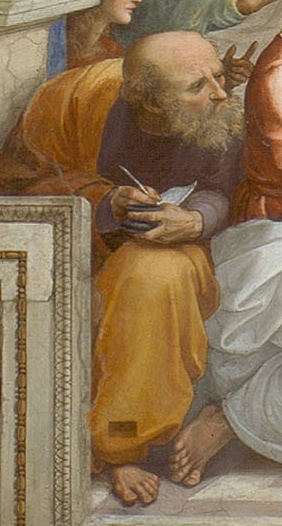 Anaximanderfounder scientific
Astronomy and Cosmology  (Miletus,  610-546 BCE)
“The Apeiron, from which the elements [are formed], is something that is different”
The idea of Apeiron, the “infinite” or “limitless” out of which the world emerged, is suggested to be close to our current idea of vacuum energy
Classical Greek CosmologyPlato & Aristoteles
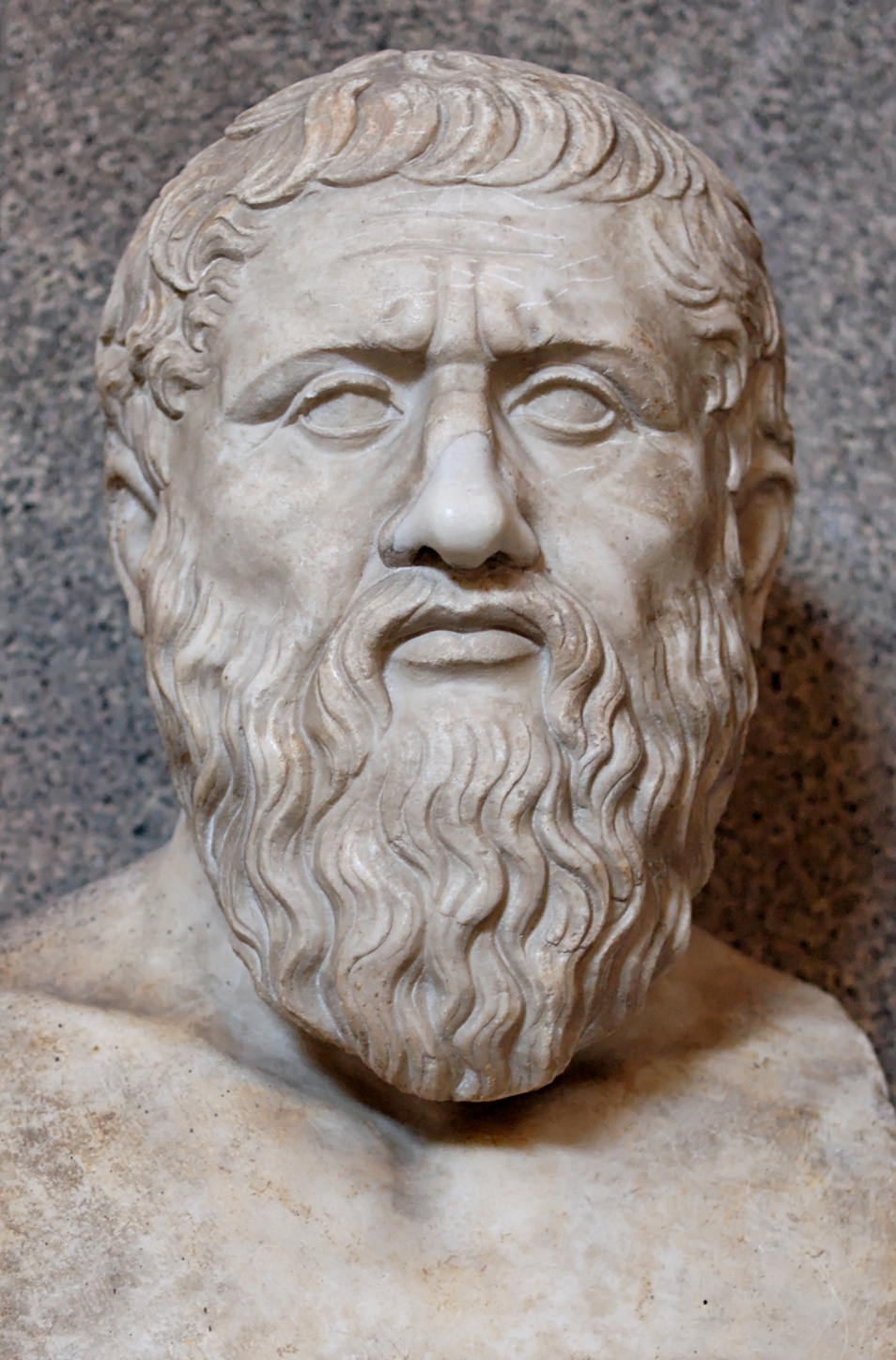 Geometry  as  
organizing  principle
of the world 



Founded Academy, Athens

Philosophy
Mathematics
Philosophical Dialogues
Plato   (Athens,    428-348 BCE)
Academia  Platon
“Let no one unversed
in geometry enter here”
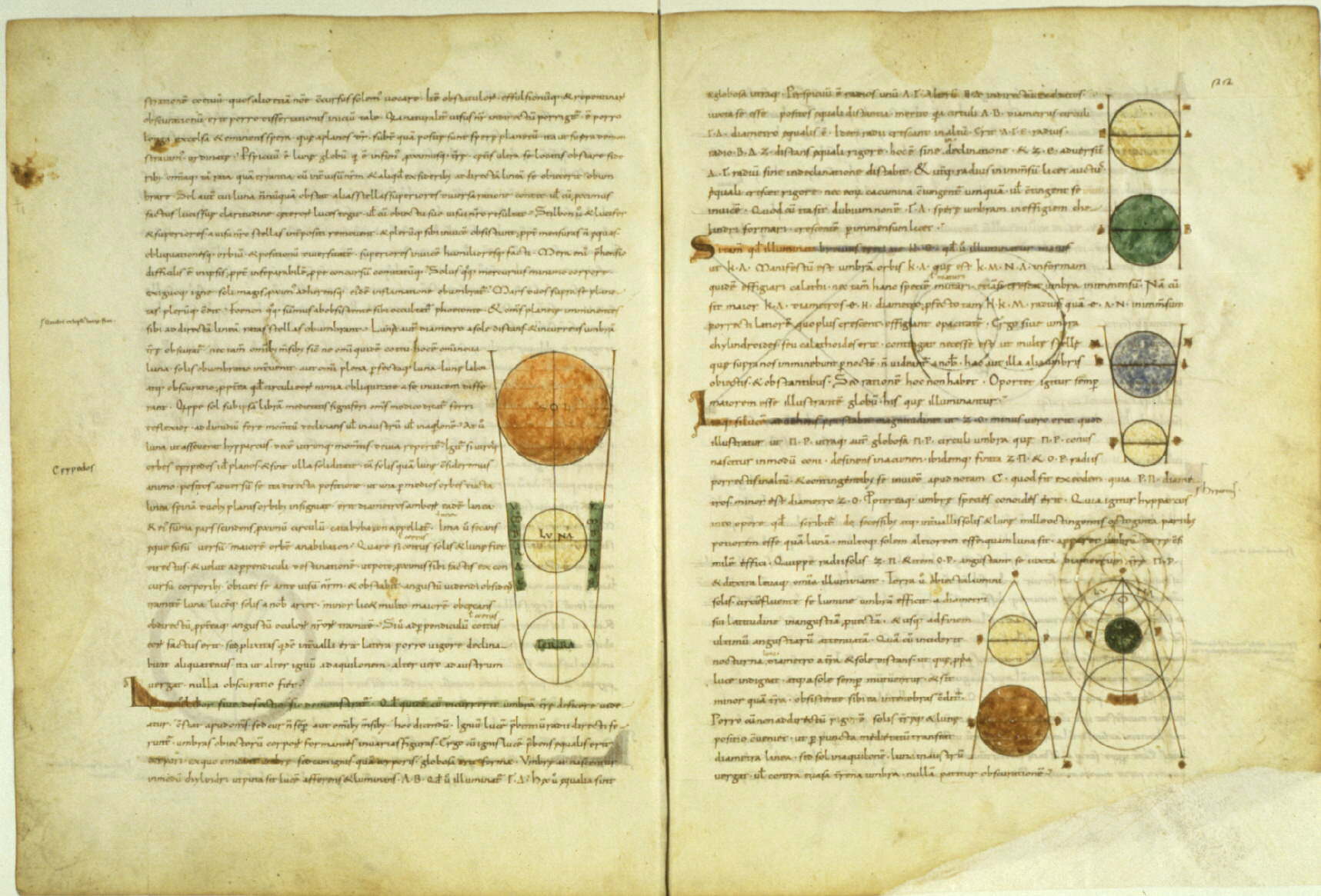 Timaeus:Plato’s  Cosmology
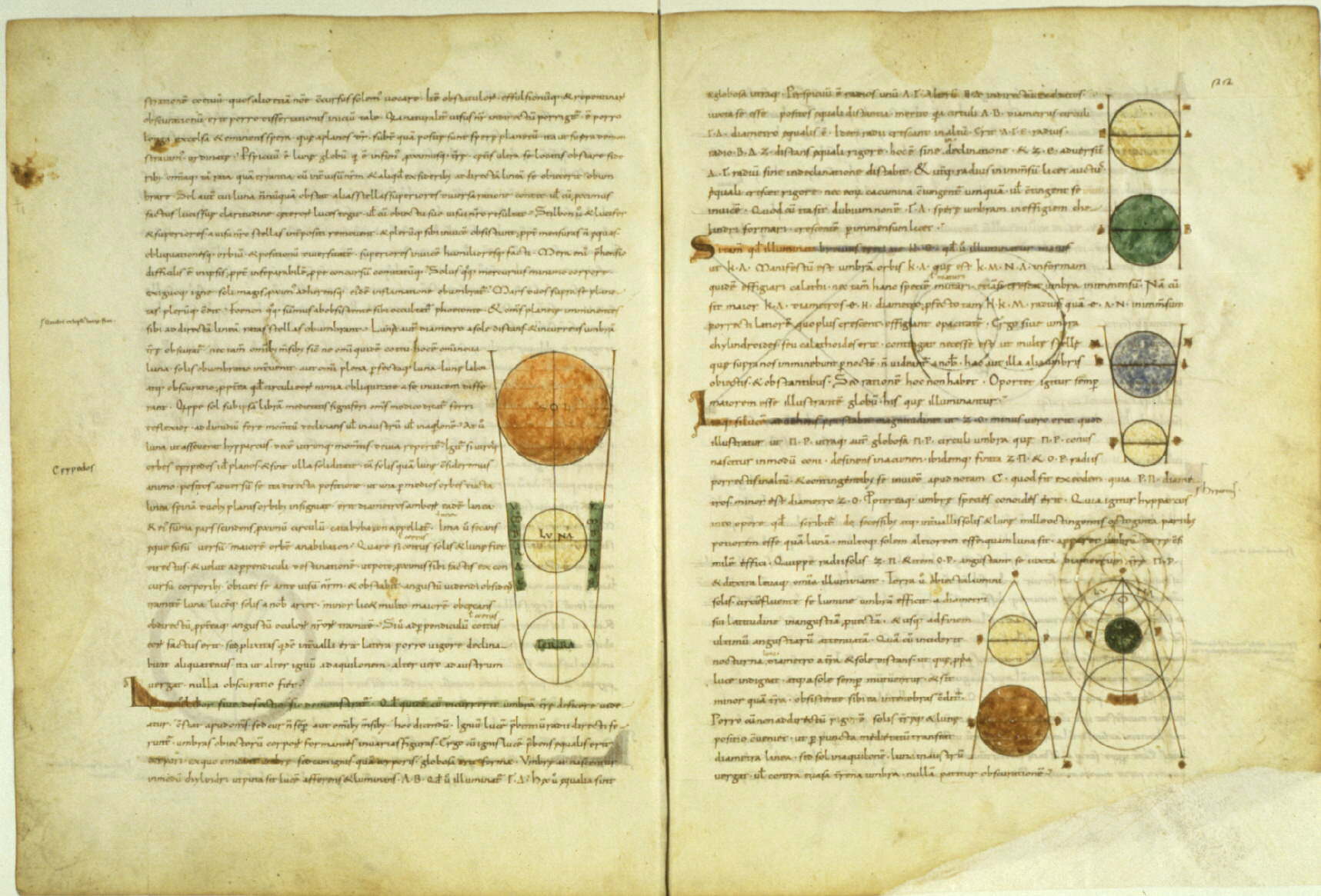 Timaeus:Plato’s  Cosmology
Plato’s Cosmic Scheme:

          Demiurge, divine craftsman, is a mathematician:
          Universe constructed according to geometric principles
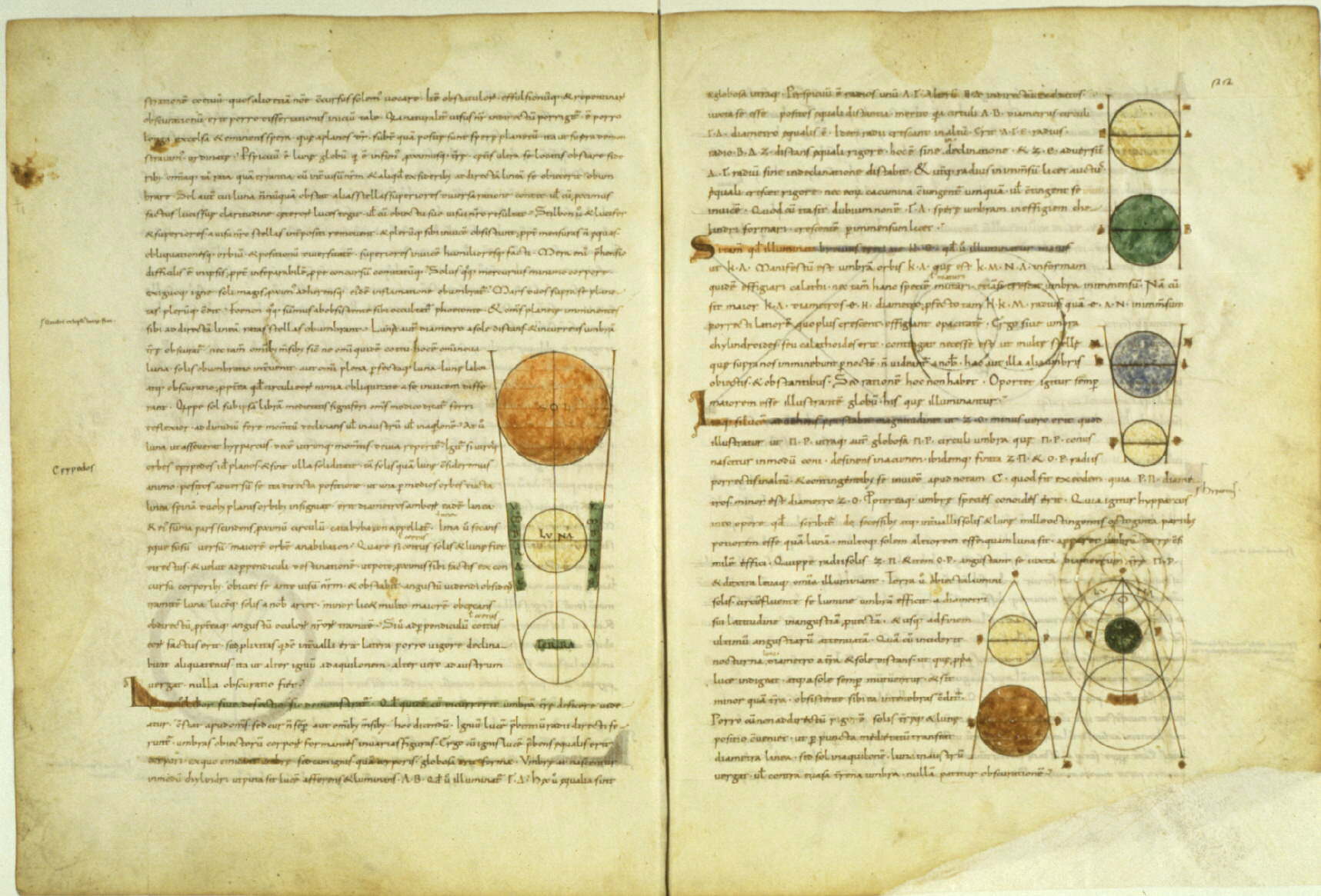 Platonic  Solids
the Five Platonic solids 
                    ● there are only five convex regular polyhedra !
	    ● Plato identified them with the cosmos and its constituents
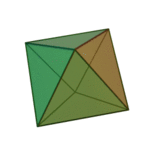 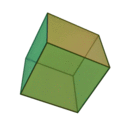 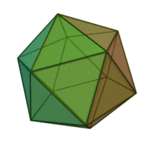 Tetrahedron:
          fire
Octahedron:
           air
Cube:
          earth
Icosahedron:
        water
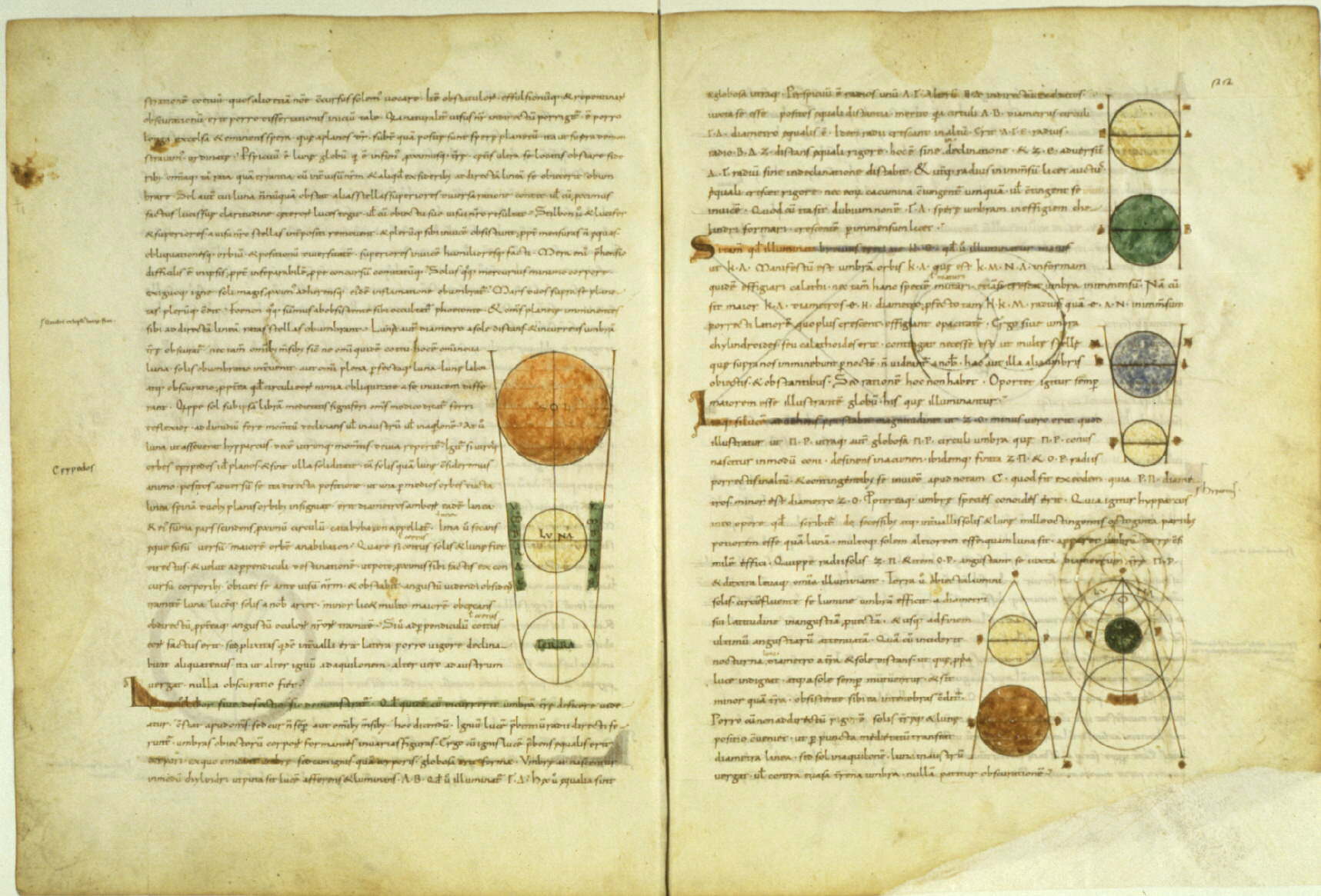 Platonic  Solids
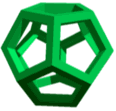 Dodecahedron             Quintessence

of which the Cosmos itself is made:
    “the stuff  for embroidering 
      the constellations on the heavens”
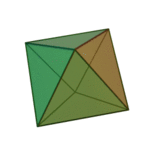 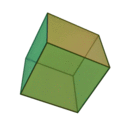 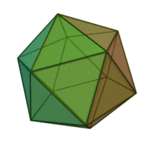 Tetrahedron:
          fire
Octahedron:
           air
Cube:
          earth
Icosahedron:
        water
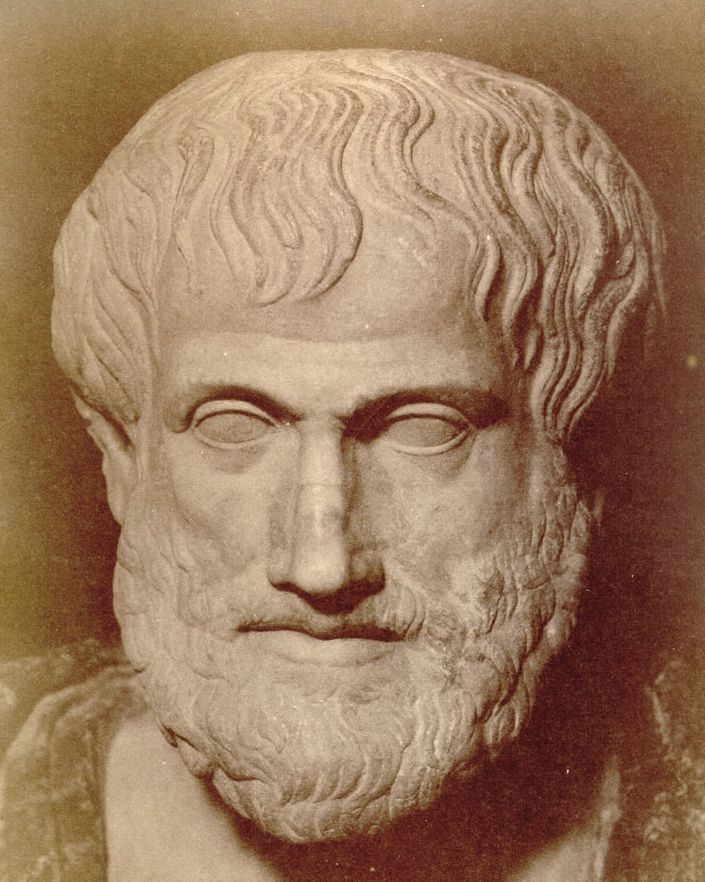 - “Aristotle was the first genuine scientist 
   in history ...  every scientist is in his debt”

          Physics, Metaphysics,Astronomy, 
            Poetry,  Theater, Music, 
            Logic, Rhetoric, Ethics, 
            Politics, Government, 
            Geology, Biology, Zoology

- Student  Plato
- teacher  Alexander the Great
- literary  style:   
                “River of Gold” (Cicero)
- founded Lyceum, Athens
- Dominant  influence  for  over  1800 years
      both in Christian philosophy & theology
      and in Muslim intellectual  history
Aristoteles   (Chalcidice-Athens, 384-322 BCE)
Father  of  Western  Science
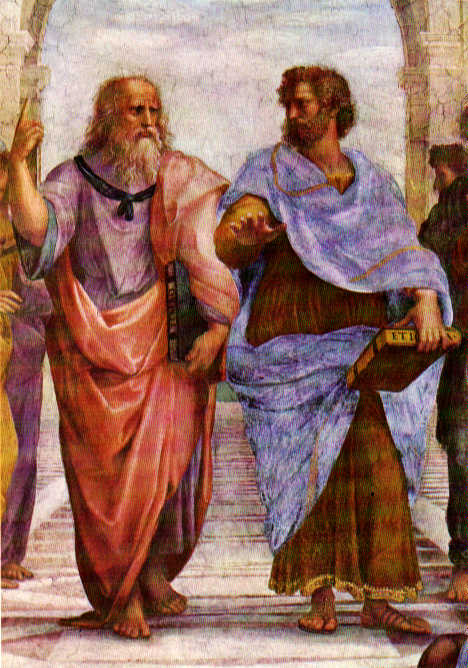 Aristoteles   (384-322 BCE)
I saw the Master there of those who know, Amid the philosophic family, 
By all admired, 
and by all reverenced; 
There Plato too I saw, and Socrates, Who stood beside him closer than the rest. 

                 Dante, Divina Commedia
                              (1st level hell)
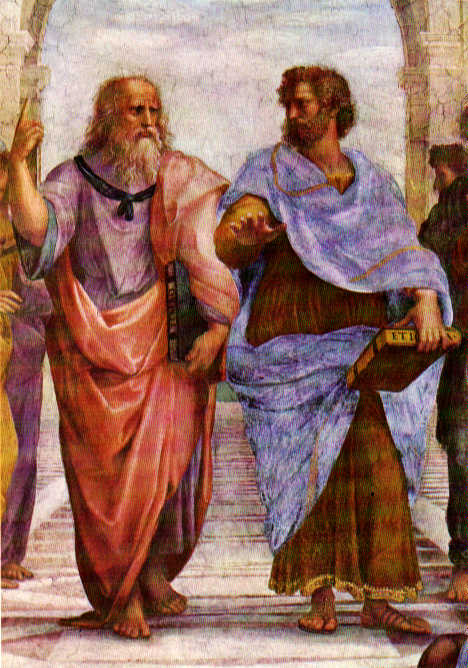 On the Heavens
Aristotle’s cosmological work

    the most influential treatise of its kind in the history 
         of humanity. 

         It was accepted for more that 18 centuries from its 
         inception (around 350 B.C.) until the works of 
         Copernicus in the early 1500s.









    
   Key aspects of Aristotle’s Cosmology:

        1)   Earth is at the centre of the Universe
        2)   the Universe is finite
        3)   the Universe is eternal and unchanged
        4)   the motion of the heavenly bodies are 
               uniform and circular
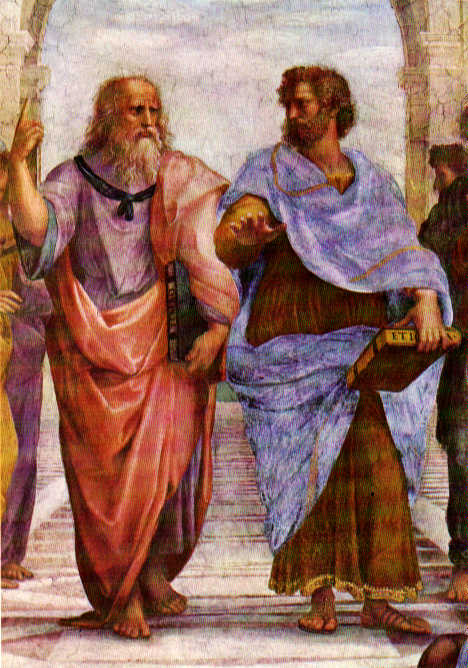 On the Heavens
Four causes  
         
Aristotle suggested that the reason for anything coming about can be attributed to four different types of simultaneously active causal factors:

Material cause  - the material out of which something 
                                      is composed. 
Formal cause     - its form, i.e., the arrangement of 
                                      that matter. 
Efficient cause  - "the primary source", or that 
                                       from which the change under 
                                       consideration proceeds. 
                                       This is akin to the modern concept
                                       of cause. 
Final cause         -  its purpose, or that for the sake of      
                                      which a thing exists or is done. This 
                                      covers modern ideas of motivating 
                                      causes, such as volition, need, desire, 
                                      ethics, or spiritual beliefs.
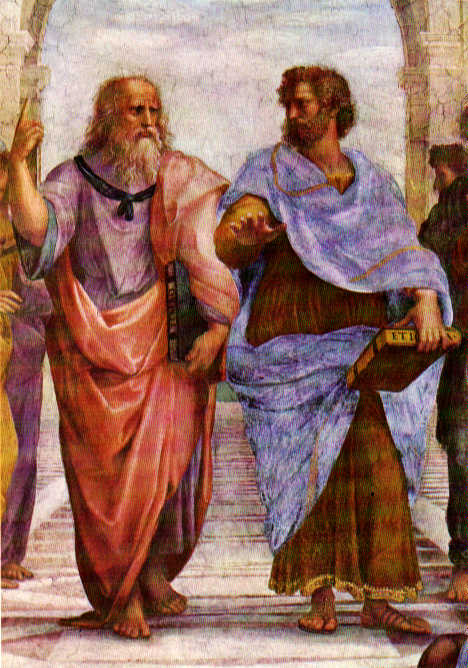 On the Heavens
Elements - composition

         4 elements (Empedokles)
 
      1) Earth          cold and dry     - modern idea solid.
     2) Water         cold and wet     - modern idea liquid
     3) Air               hot and wet      - modern idea of a gas.
     4) Fire             hot and dry      - modern ideas of plasma

          in addition,a 5th element
      5) Aether        divine substance making up the 
                               spheres and heavenly bodies
                               (stars and planets)
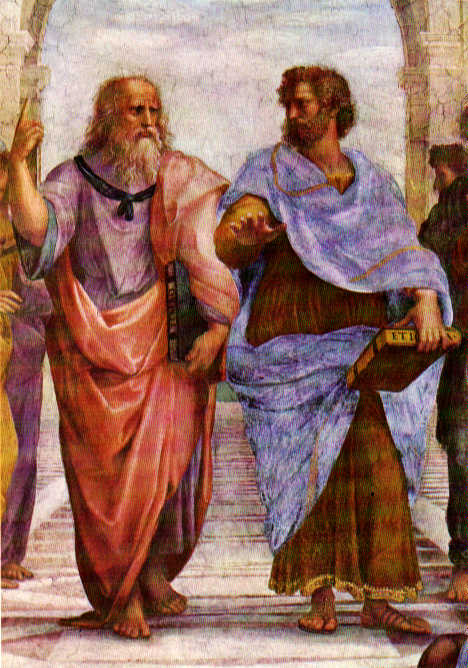 On the Heavens
Movement of bodies


          - all bodies, by their very nature, have a natural way 
            of moving.
         - Movement is not, he states, the result of the 
            influence of one body on another 
    
      - Some bodies naturally move in straight lines
           - others naturally stay put. 
           - Yet another natural movement: 
              the circular motion. 

     Since to each motion there must correspond a    
         substance, there ought to be some things that 
          naturally move in circles:

          the heavenly bodies 
          (made of a more exalted and perfect substance 
           than all earthly objects).
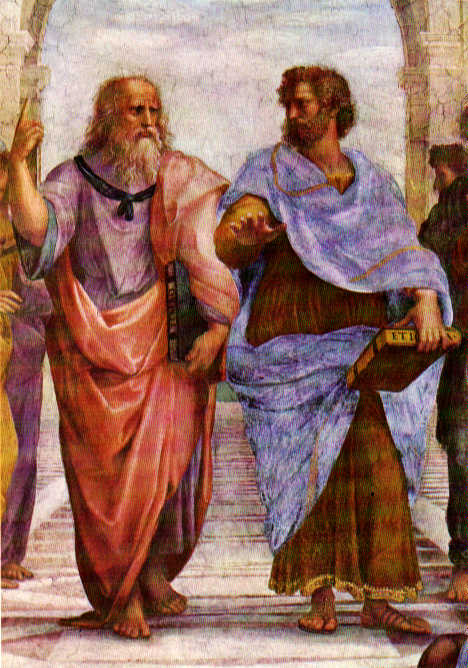 On the Heavens
Aristotle’s  Cosmos

  Aristotle’s Cosmos made of 

      a central earth (which he accepted as spherical) 

      surrounded by 
      - the moon, 
      - the sun  
      - stars all moving in circles around it. 

     This conglomerate he called ``the world''. 

  Note the strange idea that all celestial bodies 
       are perfect, yet they must circle the imperfect Earth. 

        The initial motion of these spheres was caused by the   
        action of a ``prime mover'' which (who?) acts on the   
        outermost sphere of the fixed stars; 

        the motion then trickles down to the other spheres 
        through a dragging force.

    Heavens consisted of a complex system of 55 spheres !
         - could explain and predict the motions of  
            stars and planets
         -  a real scientific theory
Aristotles’  Cosmos
Cosmos of Aristoteles

Moon
Mercury
Venus
Sun 
Mars
Jupiter 
Saturn
On the Heavens
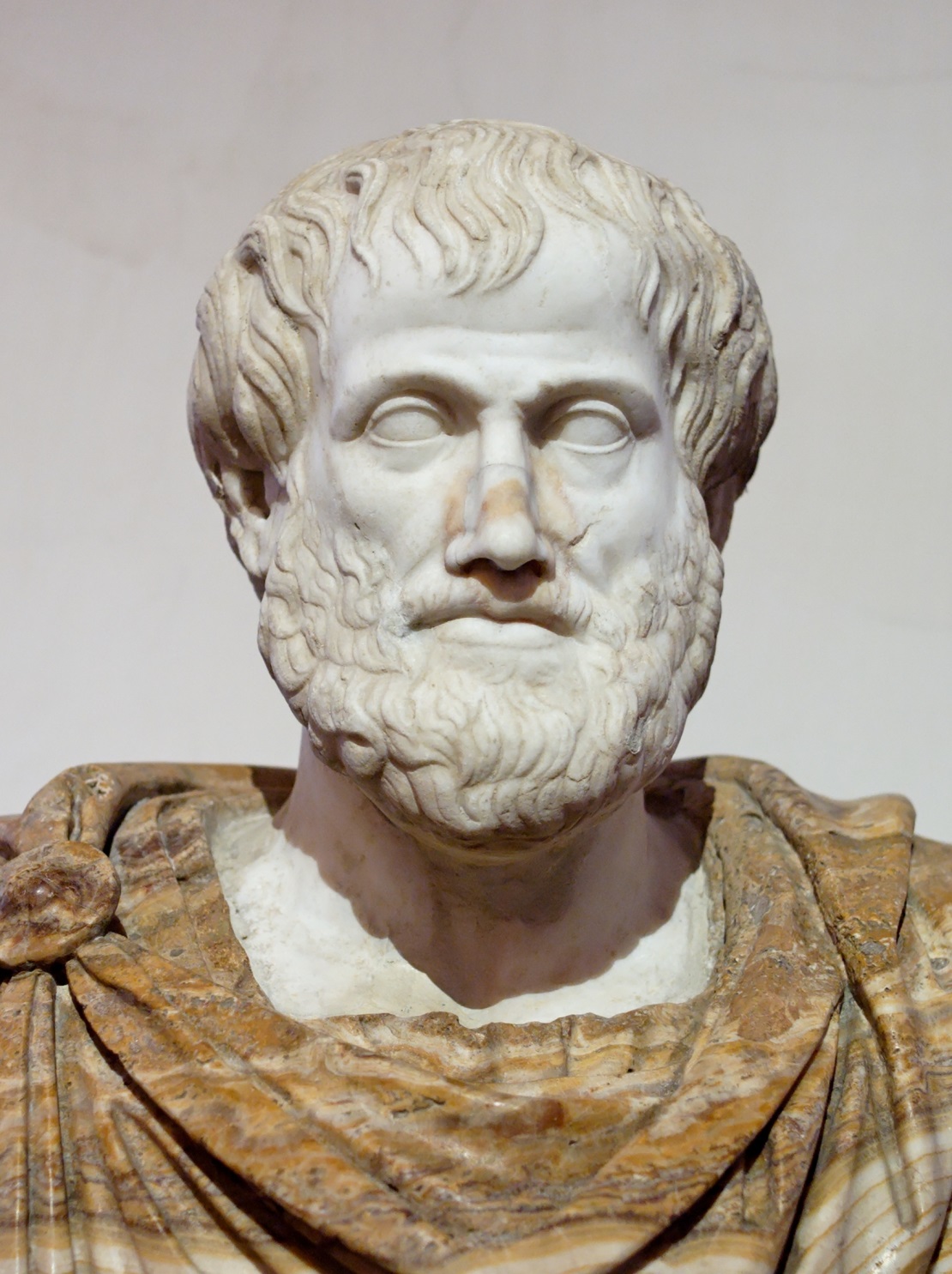 Aristotle’s cosmology



 this world is unique. 

the argument goes as follows: 
    - earth (the substance) moves naturally to the center
    - if the world is not unique there ought to be 
       at least two centers
    -  but then, how can earth know to which of 
       the two centers to go? 
     - since ``earthy'' objects have no trouble deciding 
       how to move, there can only be one center 
       (the Earth) circled endlessly by 
       all heavenly bodies.    

Note:     
     - this cosmological tenet turned out to be 
       completely wrong with the discovery of the 
       moons of Jupiter
On the Heavens
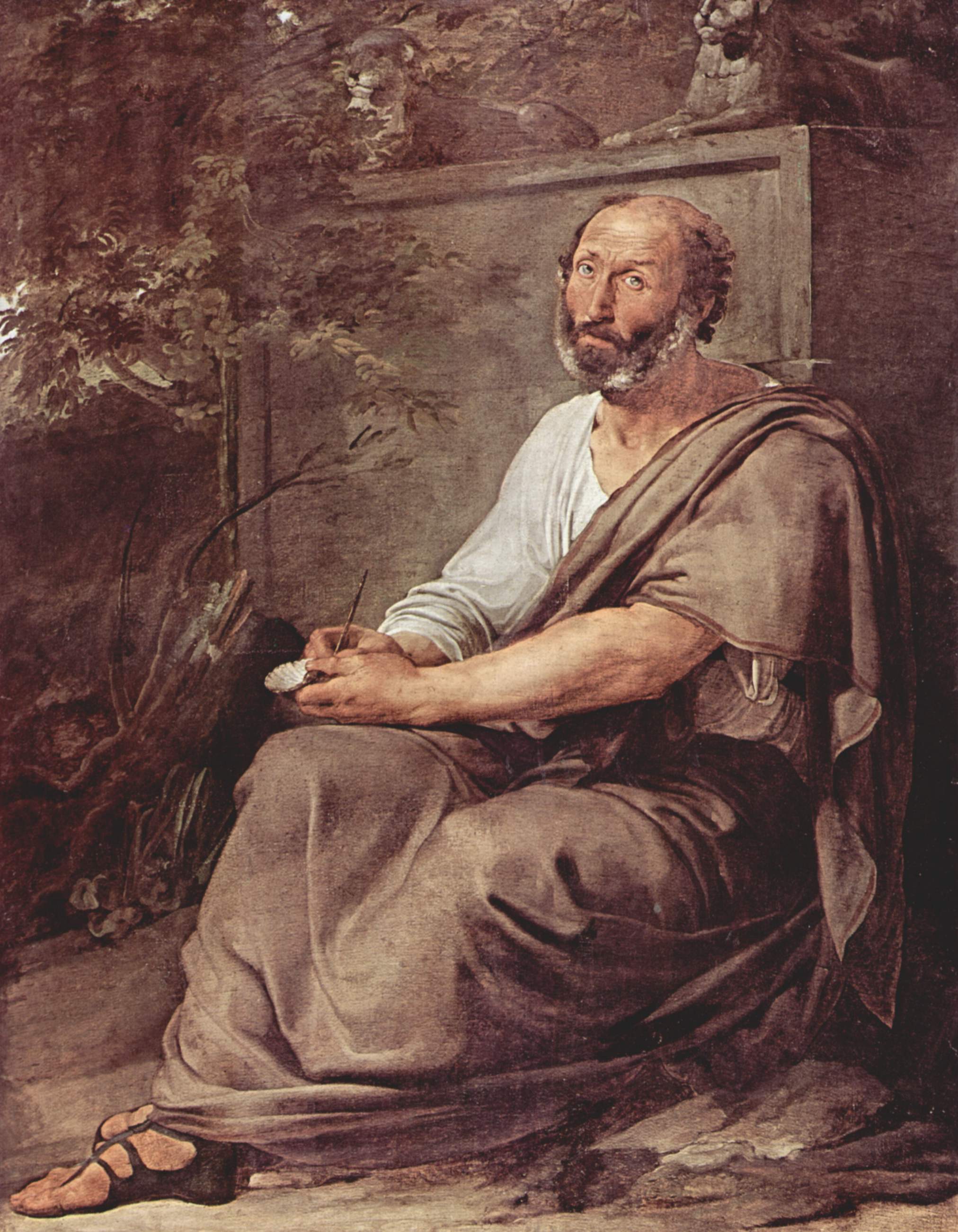 Existence



 the world did not come into being at one time

The world has existed, unchanged for all eternity
      - it had to be that way since it was ``perfect''; 
      - the universe is in a kind of ``steady state scenario''. 

Still, since he believed that the sphere was the most perfect of the geometrical shapes, 
 the universe did have a center (the Earth) 
and its ``material'' part had an edge, 
which was ``gradual'' 
     - starting in the lunar and 
     - ending in the fixed star sphere. 
Beyond the sphere of the stars the universe continued 
     into the spiritual realm where material things cannot be

This is in direct conflict with the Biblical description 
    of creation, and an enormous amount of effort was 
    spent by the medieval philosophers in trying to 
    reconcile these views.
Pictorial view 
Aristotelian view of the Cosmos